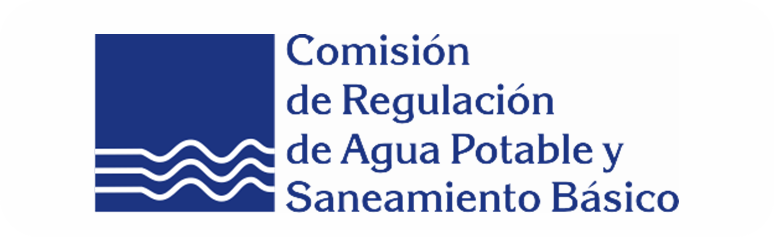 INFORME PRELIMINAR DE LA EVALUACIÓN DEL PROCESO DE SERVICIO INTEGRAL  AL USUARIO
 
PRIMER SEMESTRE DE 2016

18 de agosto de 2016
OBJETIVO
Verificar el cumplimiento por parte de la Comisión de Regulación de Agua Potable y Saneamiento Básico – CRA, del artículo 76 de la Ley 1474 de 2011, la Ley 1437 de 2011, así como la Ley 1755 de 2015 frente a los mecanismos diseñados por la Entidad para la atención de las peticiones, quejas, reclamos, sugerencias y denuncias formuladas por sus usuarios.
CRITERIOS DE AUDITORÍA

Los criterios observados en el ejercicio de la auditoría fueron: 

1. El cumplimiento de la normatividad que rige las PQRSD (Ley 1755 de 2015; artículo 76 de la Ley 1474 de 2011 y el artículo 7 de la Ley 1437 de 2011).
2. El fundamento de las respuestas emitidas por la entidad.
3. La remisión por competencia a las entidades respectivas.
4. El oportuno cumplimiento de los términos.
ALCANCE Y SELECCIÓN DE LA MUESTRA
El universo de PQRSD para el periodo comprendido entre el 1º de enero y el 30 de junio de 2016 fue de 228. La selección de auditoría correspondió al 20% del universo para un total de 46 PQRSD tomadas para muestra de auditoría en el ejercicio.
FORTALEZAS DEL PROCESO DE SERVICIO INTEGRAL AL USUARIO PRIMER SEMESTRE DE 2016
FORTALEZAS DEL PROCESO DE SERVICIO INTEGRAL AL USUARIO PRIMER SEMESTRE DE 2016
FORTALEZAS DEL PROCESO DE SERVICIO INTEGRAL AL USUARIO PRIMER SEMESTRE DE 2016
FORTALEZAS DEL PROCESO DE SERVICIO INTEGRAL AL USUARIO PRIMER SEMESTRE DE 2016
OPORTUNIDAD DE MEJORA
No se evidenció respuesta de las PQRSD ni en el sistema ORFEO ni física en el archivo
OPORTUNIDAD DE MEJORA
No se evidenció respuesta de las PQRSD ni en el sistema ORFEO ni física en el archivo
OPORTUNIDAD DE MEJORA
Se da respuesta al peticionario pero no se traslada a la entidad respectiva
OPORTUNIDAD DE MEJORA
Traslados extemporáneos
OPORTUNIDAD DE MEJORA
No se obtuvo evidencia de la remisión de la copia del traslado al peticionario
OPORTUNIDAD DE MEJORA
OPORTUNIDAD DE MEJORA
OPORTUNIDAD DE MEJORA
ANEXOS
NO SE EVIDENCIÓ RESPUESTA DE LAS PQRSD EN EL SISTEMA ORFEO NI FÍSICA EN EL ARCHIVO
(ANEXO 1)
SE DA RESPUESTA A PETICIONARIO PERO NO SE TRASLADA A LA ENTIDAD RESPECTIVA
(ANEXO 2)
TRASLADOS DE LAS PQRSD
 REALIZADOS DE MANERA EXTEMPORÁNEA
(ANEXO 3)
NO SE OBTUVO EVIDENCIA DE LA REMISIÓN DE LA COPIA DEL TRASLADO AL PETICIONARIO
(ANEXO 4)
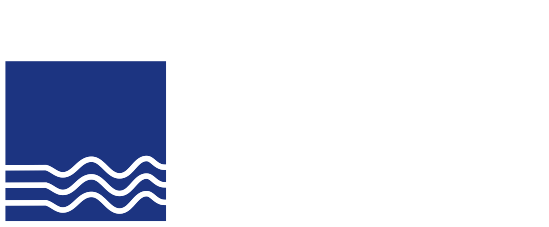 Página web: www.cra.gov.co
Twitter: @cracolombia
YouTube: crapsbcol
Facebook: Comisión de Regulación CRA
Correo electrónico: correo@cra.gov.co
PBX: (1) 4873820 Línea Nacional: 018000517565
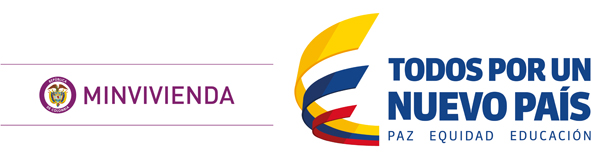